Introduction
Rates are often seen in our daily lives. Common examples include speed (the distance traveled per amount of time), the price of fruit (the total price per number of pounds), and food (the number of calories per serving). Ratios are used to create rates and unit rates.
1
1.2 Skill 1: Creating Ratios
Key Concepts
Ratios are used to describe the relationship between two quantities. Ratios can be expressed in words, fractions, decimals, or as a percent.
A rate is a ratio that compares different kinds of units and can be expressed in the form of a fraction. Examples of rates are 4 dollars for 3 pounds or


and 128 miles on 14 gallons of gas or
2
1.2 Skill 1: Creating Ratios
Key Concepts, continued
The unit rate is a rate per one given unit. In other words, it is a rate expressed in simplest form when the denominator is 1. This simplification can be done by the process of division. For instance, if a person traveled 135 miles in 3 hours, the unit rate would be calculated by dividing both 135 and 3 by 3 in order to
get a denominator of 1: 
rate is
3
1.2 Skill 1: Creating Ratios
Key Concepts, continued
A common rate that is used primarily in grocery shopping is the unit price. The unit price is the ratio of a product’s price to one unit of the product (e.g., 1 pound or 1 ounce) and is used to compare items of different prices and different sizes. For example, a store sells water in 2-liter bottles for $2.99 and in 3-liter bottles for $3.99. The unit price can be used to compare which bottle of water has the lower price per liter and thus represents the better deal. In this example,
4
1.2 Skill 1: Creating Ratios
Key Concepts, continued

In this example, 

Rounding to a sensible dollar amount, the unit price for the 2-liter bottle is about $1.50 per liter, whereas the unit price for the 3-liter bottle is $1.33 per liter. Since $1.33 < $1.50, the 3-liter bottle has the lower unit price.
5
1.2 Skill 1: Creating Ratios
Guided Practice
Example 1
Three friends are out riding their bikes one afternoon. Summer rides 25 miles in 75 minutes, Natasha rides 22 miles in 88 minutes, and Robin rides 28 miles in 84 minutes. What is each rider’s unit rate in terms of minutes per mile? What are two conclusions that can be made about each rider’s unit rate?
6
1.2 Skill 1: Creating Ratios
Guided Practice: Example 1, continued
Determine the unit rate for each rider.
To find the unit rate, first set up a ratio for each rider. After creating each ratio, determine the unit rate by reducing the fraction.
The ratio compares the number of minutes per mile or, written as a fraction,
7
1.2 Skill 1: Creating Ratios
Guided Practice: Example 1, continued
Summer rides 25 miles in 75 minutes, or 




The unit rate for Summer’s ride is 	
or 3 minutes per mile.
8
1.2 Skill 1: Creating Ratios
Guided Practice: Example 1, continued	
Natasha rides 22 miles in 88 minutes, or




The unit rate for Natasha’s ride is 
or 4 minutes per mile.
9
1.2 Skill 1: Creating Ratios
Guided Practice: Example 1, continued
Robin rides 28 miles in 84 minutes, or




The unit rate for Robin’s ride isor 3 minutes per mile.
10
1.2 Skill 1: Creating Ratios
Guided Practice: Example 1, continued
State two conclusions that can be made about the unit rates of each rider.
One conclusion that can be made about the unit rates of each rider is that Summer and Robin have the same unit rate of                    A second conclusion is that Natasha is the slowest rider, at 4 minutes per mile.
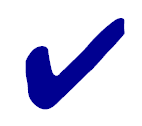 11
1.2 Skill 1: Creating Ratios
Guided Practice: Example 1, continued
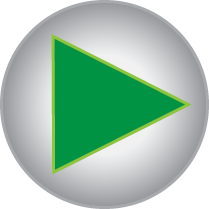 12
1.2 Skill 1: Creating Ratios
[Speaker Notes: http://www.walch.com/ei/04003]